Exercise 24
LLVM Instrumentation Review
Write your name and answer the following on a piece of paper
By default, opt creates a binary-coded machine code output (<file>.bc). How is this file translated back to a human-readble file (<file>.ll) ?
1
Exercise 24 Solution
LLVM Instrumentation Review
2
Paper review due Sunday at 11:59 PM
Administriviaand Announcements
4
Class Progress
Showing some applications of Static Dataflow
Described a particular type of evasion against explicit dataflow: side channels
Began to consider what we could do about it
Last Time: LLVM Instrumentation
5
Review: Last Lecture
Showed the concrete steps to using LLVM to inject measurement
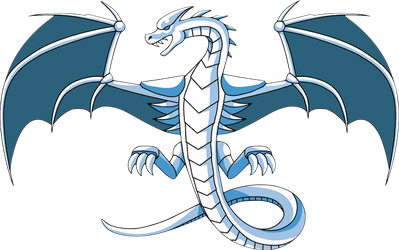 Example: Inserted printf() calls before every binary operation
Achievable via dynamically loading a .so into llvm…
via the optimizer (opt –load-pass-plugin)
via the compiler frontend (clang –fpass-plugin)
A new way of interacting with LLVM: as a library/framework
Reference Monitors
EECS 677: Software Security Evaluation
Drew Davidson
Lecture Outline
Overview
Details
Instances
Beyond Passive Analysis
8
Reference Monitors: Overview
So far, our focus has been largely on detecting undesirable behavior
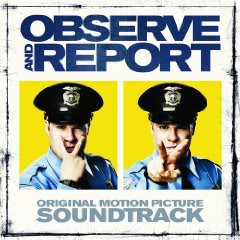 That’s valuable!
Ask developers to correct their own mistakes
Empower users to forgo running bad software
Limitations of Analysis
9
Reference Monitors: Overview
Detection might not be enough
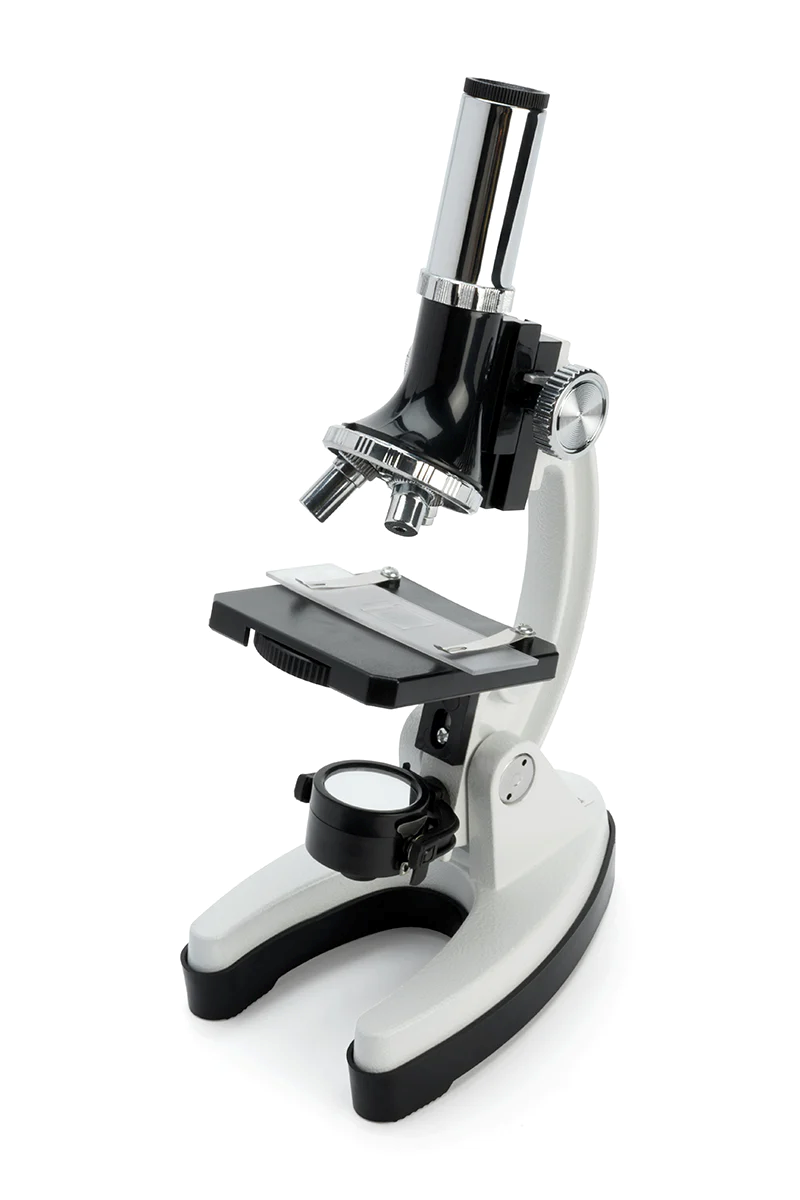 May be in a position where we can’t run the analysis
Static Analysis
False positives
Scalability issues
Dynamic Analysis
False negatives
Run time issues
A Hands-on Alternative
10
Reference Monitors: Overview
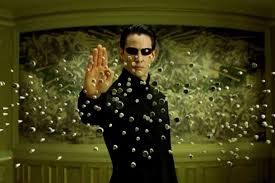 Keep bad things from happening during system execution
Requires some sort of specification for “bad things”
Requires some sort of preventative capabilities
Preventative Capabilities
11
Reference Monitors: Overview
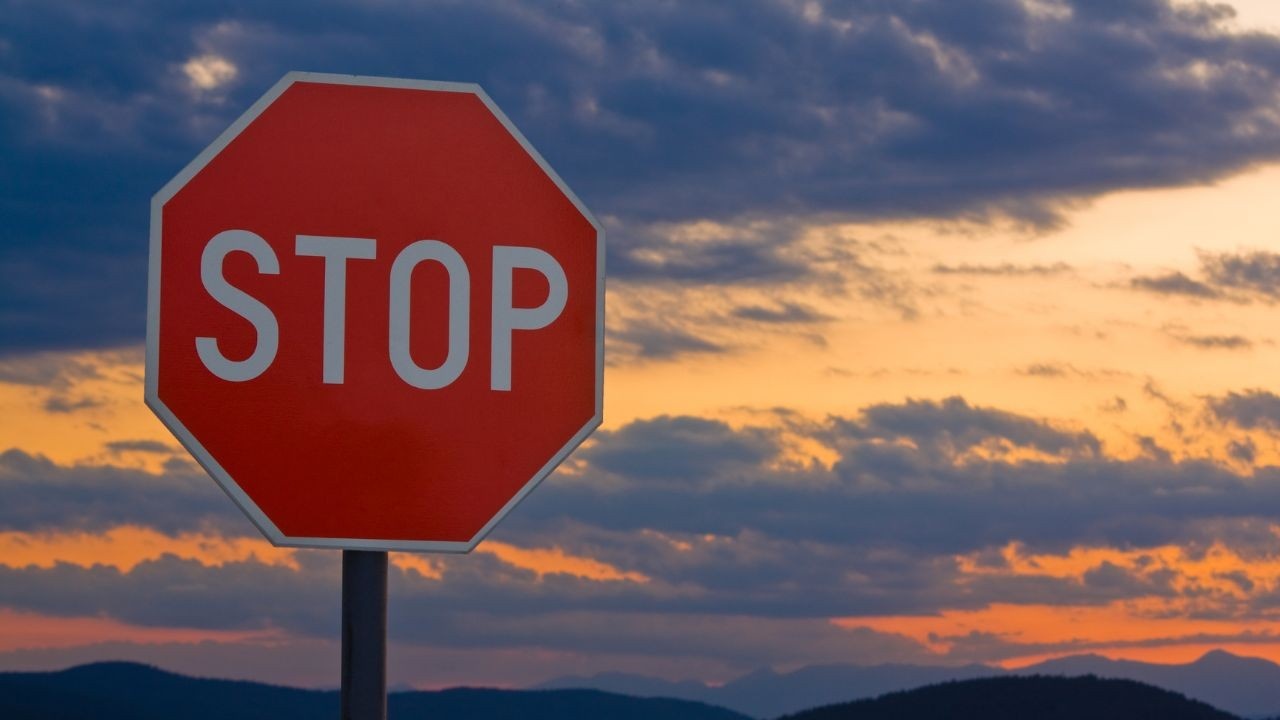 Simple form
Kill the program
Dataflow Form
Sanitize the data
The BiG Idea
12
Reference Monitors: Overview
Keep programs on the “straight and narrow”
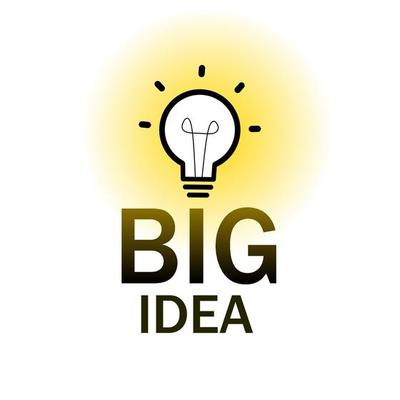 - Articulate a policy for allowed behavior
- Keep a running record of security-relevant behavior
- Prevent a violation of the policy
Safety Policies
13
Reference Monitors: Instances
Execution of a process as a sequence of states
Policy is a predicate on sequence prefix
Policy depends only on the past of a particular execution – once violated, never “unviolates”
Incapable of handling liveness policies
“If this server accepts a SYN, it will eventually send a response”
Lecture Outline
Overview
Details
Instances
Consider the Reactive Adversary
15
Reference Monitors: Overview
Definition
Reactive Adversary: An adversary with the capability to understand the defense mechanism and an opportunity to avoid it
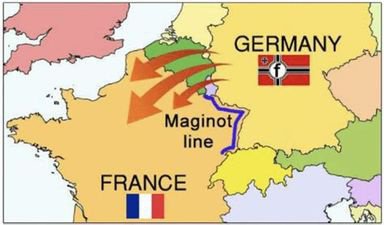 If a Defense can be avoided, it hardly matters what the enforcement does
Recall the history of the Maginot Line
Security vs Precision
16
Reference Monitors: Overview
Program Proximity
Far
Close
Inline reference monitor
External reference monitor
Reference Monitor Design
17
Reference Monitors: Instances
Kernelized
Baked into the kernel
Coarse-grained
Secure / hard to subvert
Wrapper
Specialized execution environment
Inline
Rewrite the program / hook syscalls
Precise
No special privileges (easier to subvert)
Properties we care about
18
Reference Monitors: Instances
Memory Safety
e.g. Programs respect aggregate type sizes, process boundaries, code v data
Type Safety
e.g. Functions and intrinsic operations have arguments that adhere to the type system
Control Flow Safety
e.g. All control transfers are envisioned by the original program
Lecture Outline
Overview
Details
Instances
Kernalized reference Monitor
20
Reference Monitors: Instances
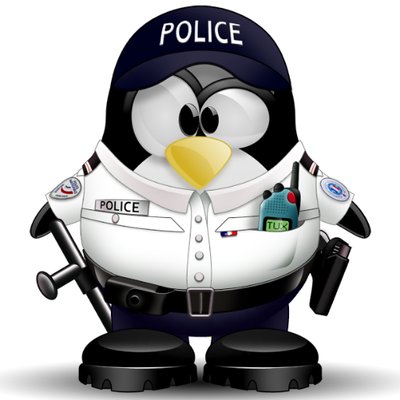 Semantic Abstraction:
Collection of running processes and files
Processes are associated with users
Files have ACLs
OS enforces various safety policies
- File access
- Process space write
Simplest case: same policy for all processes of the same user
Example OS-level Reference Monitors
21
Reference Monitors: Instances
AppArmor
Capability-based, per-program policies
Restricts file access and system calls
EXAMPLE
deny @{HOME}/Documents/ rw,
deny @{HOME}/Private/ rw,
deny @{HOME}/Pictures/ rw,
deny @{HOME}/Videos/ rw,
deny @{HOME}/fake/ rw,
deny @{HOME}/.config/ rw,
deny @{HOME}/.ssh/ rw,
deny @{HOME}/.bashrc rw,
Wrapper-level Reference Monitor
22
Reference Monitors: Instances
Java Security Manager
Each process is a logical fault domain
Ensure all memory references and jump is within the process fault domain
java Program -Djava.security.manager -Djava.security.policy==~/Program.policy
Inline Reference Monitors: SASI
23
Reference Monitors: Instances
Cornell project for inline policy enforcement
Change the program to enforce “any” safety policy
Express allowed behavior as an FSM
Examples:
- No division by zero
- No network send after file read
SASI: Cost
24
Reference Monitors: Instances
Attempts to minimize the number of checks
Looking at every instruction is incredibly expensive
Example: only need to check divide-by-zero before DIV instructions
Constructing an IRM
25
Reference Monitors: Instances
LLVM-Based instrumentation
Assume source code (or at least IR availability)
Inject enforcement instructions at appropriate points
1: int main(int argc){
  2:     if (argc > 0){
  3:         return 5 / argc;
  4:     }
  5: }
Leveraging static Analysis
Only inject checks where there is the possibility of failure
Summary
26
Reference Monitors
Reference monitor Intuition (from our perspective)
Dynamic program analyses that take action to alter the semantics of the program due to a safety policy violation
Explores the semantic gap tradeoff: being close to the target may add specificity, but may make the enforcement attackable
Next Time: CFI
27
Reference Monitors: Instances
Use IRM to determine if code violates its supergraph
Why would we need to do this?
Wrap-up